Современные формы и методы работы с семьёй
Выполнила
 студентка Ш-21 группы
Игнатенко Полина
Индивидуальные формы:
1. Посещение семьи на дому.
Эту форму работы я использую редко, при острой необходимости и кто в этом нуждается. Посещая учащихся на дому, выясняю условия семейного воспитания. Информация о микроклимате в семье, об особенностях отношения к ребенку, об ориентации родителей в вопросах воспитания. Меня интересуют условия жизни ребенка, отношение к нему родственников, отношение ребенка к членам семьи. Не имея этих сведений, нельзя оказать ученику необходимой поддержки.
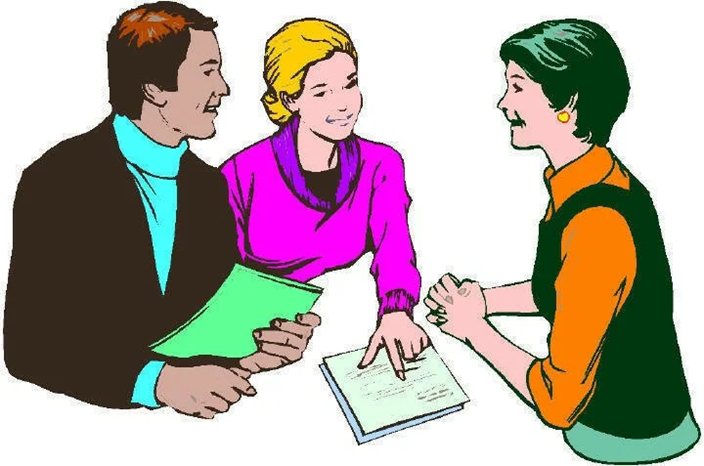 2.Приглашение в школу.
Родители приглашаются в том случае, когда надо поделиться радостной новостью, например, ребенок овладел тем учебным материалом, который ему долго не давался. Для участия ребенка в театральной постановке, надо помочь ему изготовить костюм, поучить с ним слова роли и т.д. Нужно стараться не приглашать родителей в школу для того, чтобы нажаловаться на плохое поведение ребенка или низкую успеваемость. Подобные приглашения вызывают у родителей негативное отношение к школе.
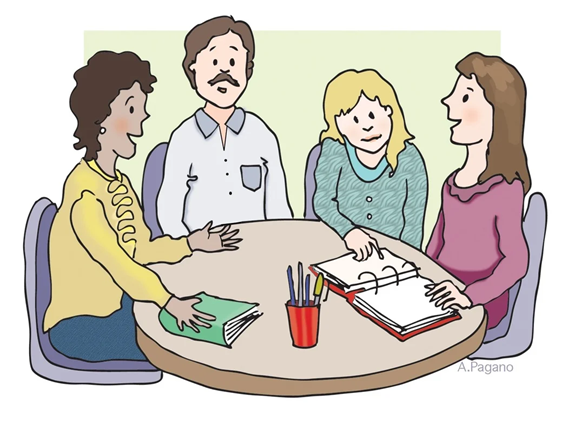 3. Индивидуальные консультации педагога.
Это одна из важнейших форм взаимодействия классного руководителя с семьей. Консультации проводятся для того, чтобы преодолеть беспокойство родителей, боязнь разговора о своем ребенке. Они способствуют созданию хорошего контакта между родителями и учителем. Консультации проводятся по мере необходимости, иногда по инициативе родителей. В процессе бесед с родителями в неофициальной обстановке я выясняю необходимые для профессиональной работы сведения (особенности здоровья ребенка; его увлечения, интересы; поведенческие реакции; особенности характера; мотивации учения и т.д.).
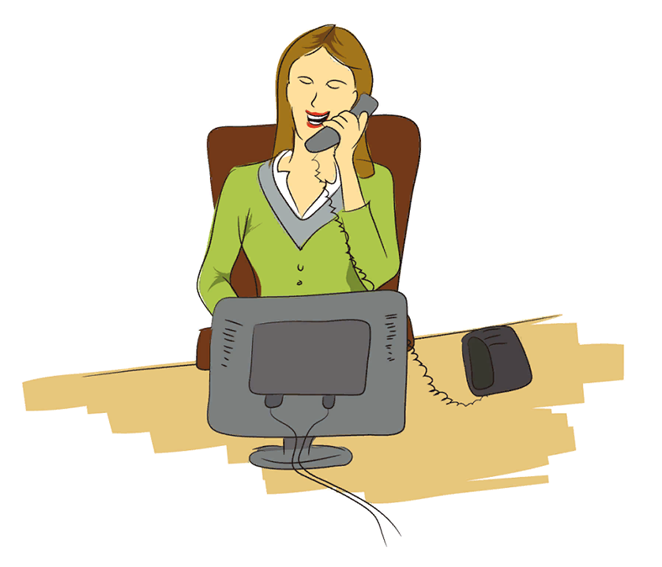 4. Переписка (эл. дневник) В работе с родителями переписку использую довольно широко. Особенно часто эта форма работы применяется к тем родителям, которые не в состоянии часто посещать школу, много работают или очень далеко живут. Удобная форма взаимодействия (отметки, объявления, фото мероприятий, рекомендации…).
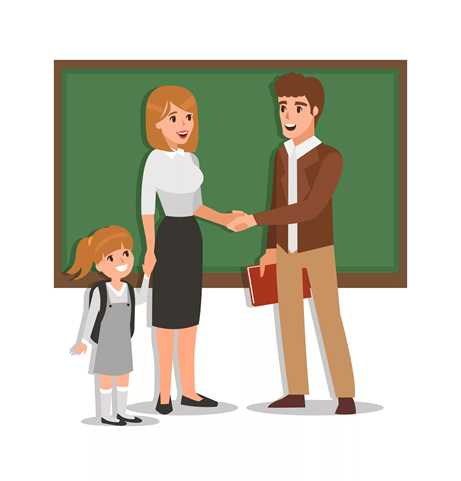 Групповые:
1. Родительские лектории.
Задачи лектория многообразны: я знакомлю родителей с системой коррекционно-воспитательной работы в школе, даю практические советы и рекомендации по воспитанию ребенка в семье и т.д.
2. Тематические консультации.
Тематические консультации рекомендуется проводить 1 раз в четверть для всех желающих. Их проводят специалисты, которые могут помочь найти оптимальный вариант решения конкретной проблемы. Это работа социального педагога, психолога и др. служб, которых я приглашаю  на родительское собрание. Например: «Первые уроки школьной отметки», «Как помочь агрессивным детям», «Разговор о правильном питании», «Профилактика заболеваний»…
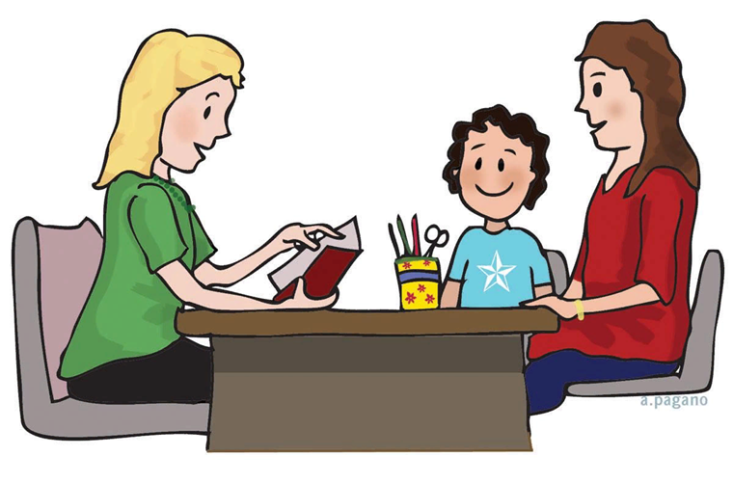 3. Родительский обмен опытом.
Свободная беседа родителей друг с другом, обмен опытом, разрешения различных ситуаций в своих семьях, помогает иначе воспринимать трудности, лучше понять индивидуальные особенности ребенка, расширить возможности воспитания. Например: у меня в классе, у ребенка бабушка работала библиотекарем. Она нам рассказала как привить любовь к чтению, с чего начать, какие книги нужно прочитать в этом возрасте. Обязательно должно быть совместное чтение ребенка и родителя. Дала много рекомендаций. Родители уже по-другому воспринимают.
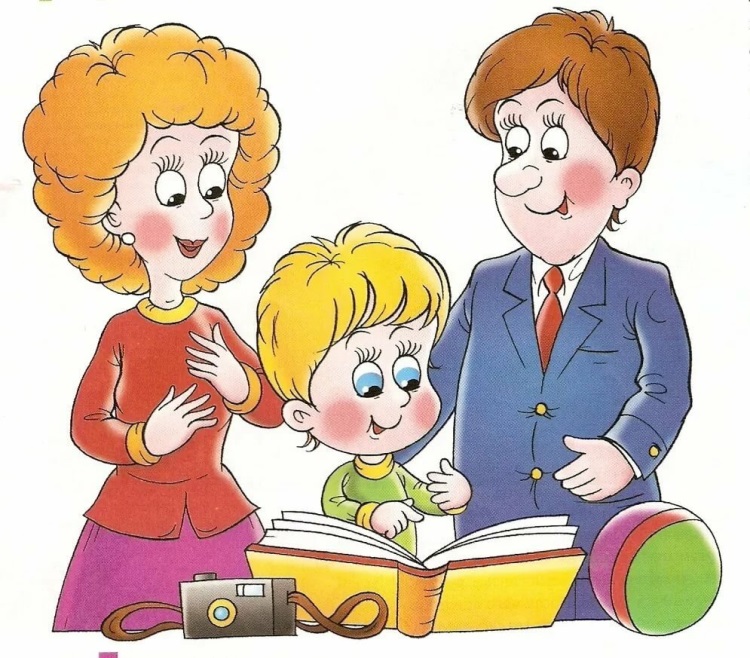 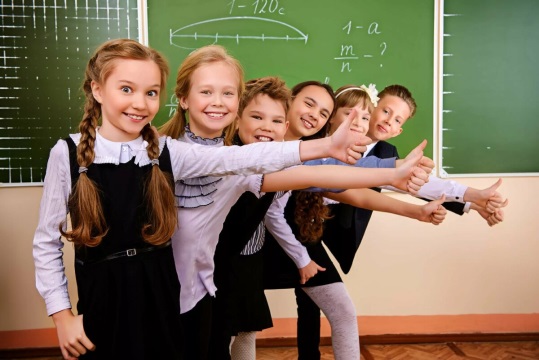 Коллективные:
1. Научно-практическая родительская конференция – форма сочетания пропаганды педагогических знаний с практическим передовым опытом семейного воспитания. Их организаторами выступают родительский комитет и актив класса. Это могут быть заседания, посвященные отдельным воспитательным проблемам. Эту форму я использую тоже редко, но она имеет место быть. Конференции проводятся 1-2 раза в год, так как требуют тщательной подготовки. Ход конференции обсуждается на родительском комитете: продумывается план, выявляются семьи, чей опыт воспитания достоин распространения.
2. Родительское собрание – одна из основных универсальных форм взаимодействие школы с семьями учащихся и пропаганды психолого-педагогических знаний. Эта школа повышения у родителей компетентности в вопросах обучения детей, формирующая родительское общественное мнение, родительский коллектив. На собрании обсуждаются проблемы жизни класса и родительского коллектива. По тем конкретным задачам, которые решаются на собраниях, их можно разделить на несколько видов:
3. Общешкольные родительские собрания.
Общешкольные родительские собрания проводятся 2-4 раза в год. Тематика таких собраний носит характер отчета работы школы за определенный период времени. На них выступают директор, заместители, отчитывается о работе родительский попечительский совет школы. В конце учебного года награждаются семьи, активно участвующие в жизни школы.
4. Родительские дни (дни открытых дверей)
«День открытых дверей» мы проводим один раз в году. Родители могут посетить любые уроки. Организовывается школьная выставка, которая отражает результаты работы кружков, труд школьников в мастерских. В заключении участники художественной самодеятельности организовывают для родителей творческий отчет.Такая форма работы с родителями дает им возможность увидеть реальные успехи своих детей в учебе и труде. У них укрепляется вера в возможности детей.
6. Творческие отчеты (внеурочная деятельность)
Творческие отчеты служат для подведения итогов работы различных кружков художественной самодеятельности, внеурочной деятельности. Чаще всего используются не как самостоятельная форма, а включаются в общешкольные праздники, концерты и другие формы воспитательной работы.
7. Выставки работ.
Подобная форма работы также используется в основном, как сопутствующая другим формам, а не самостоятельная. Так, например, выставки организовывают во время проведения дня открытых дверей, концертов, родительских собраний и т.д. Выставки являются своеобразным стимулом для детей, желающих, чтобы родители похвалили и оценили по достоинству их труд. В нашей школе уже становится традицией участие родителей в выставках ко «Дню пожилого человека», ко «Дню матери», «Осенний вернисаж». Дети и взрослые с удовольствием посещают такие выставки, гордятся своими родными, что ведет к сближению отношений между родителями и детьми. В школе оформлены «Уголки для родителей», из которых они могут узнать, как проводится учебно-воспитательная работа в школе.
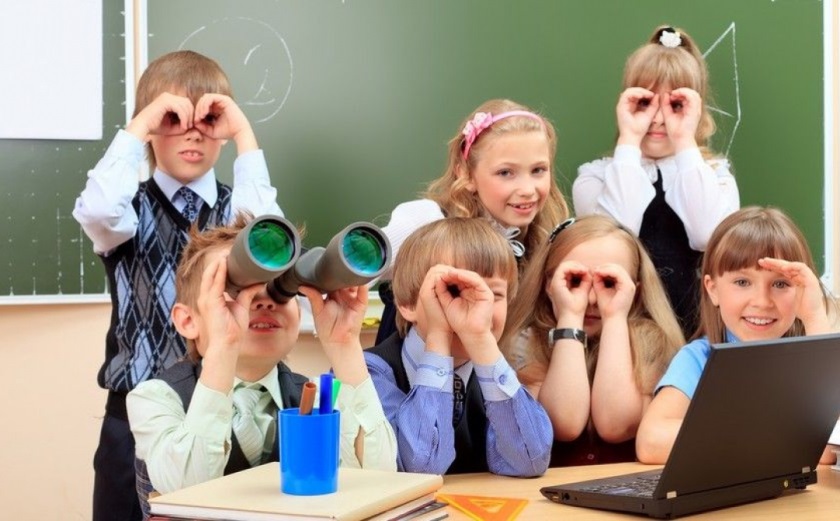 8. Классные детские мероприятия.
Но главным взаимодействием семьи и школы является – совместная деятельность. В течение учебного года внутри класса проводятся различные мероприятия. Родители помогают  в организации и проведении конкурсов, экскурсий, походов, праздников, поездок в театры, классных часов. При проведение таких мероприятий родители ещё лучше сближаются между собой, со своими детьми – удивляются талантам, которые раскрывают дети при проведении праздников. Налаживается контакт между учителем и родителями. Огромную помощь родители оказывают своим детям в подготовке и проведении исследовательской работы в проектах по окружающему миру. Именно в тесном сотрудничестве, вместе с родителями рождается исследовательская работа и когда добиваешься результатов, понимаешь, что совместный труд был не напрасен.
СПАСИБО ЗА ВНИМАНИЕ!
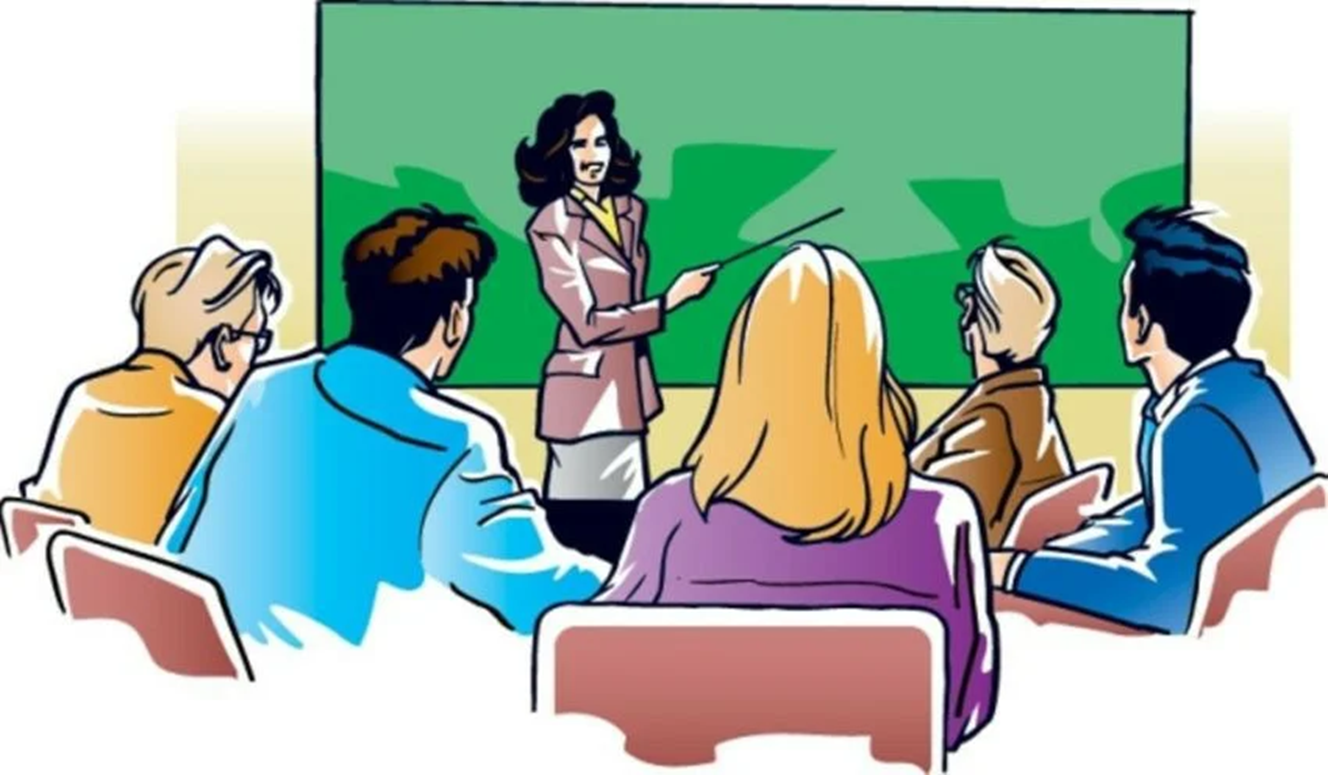